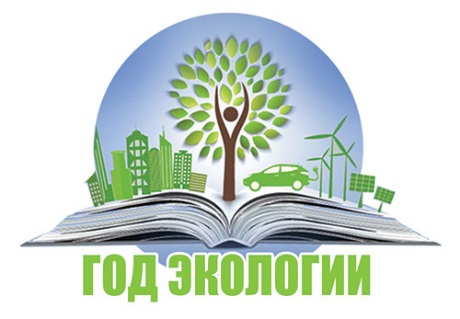 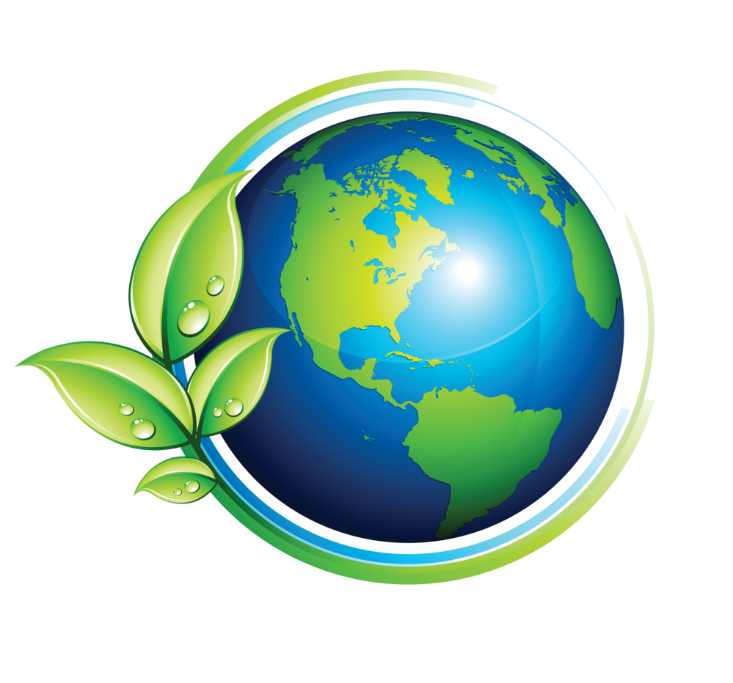 40
40
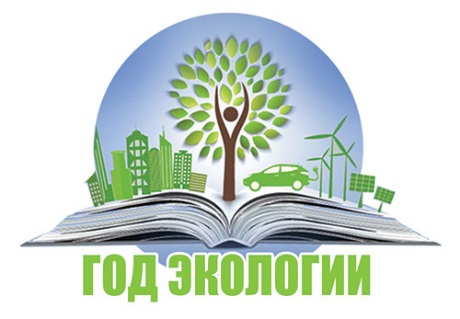 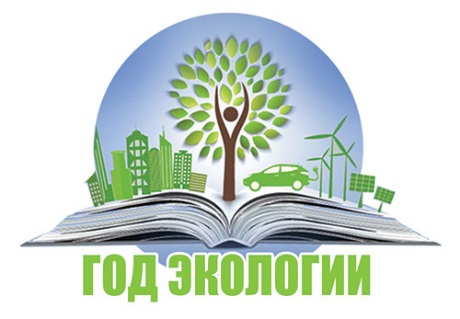 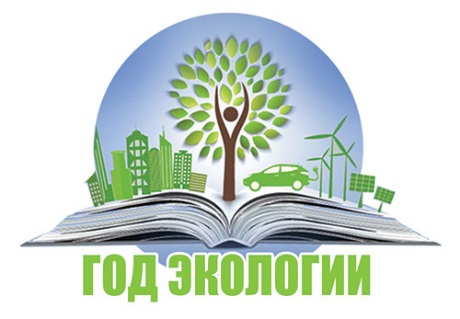 Экологический
Экологический
брейн-ринг
Подготовила и провела Курносова Е.А., 
учитель математики
брейн-ринг
Продолжить игру
Продолжить игру
II раунд
II раунд
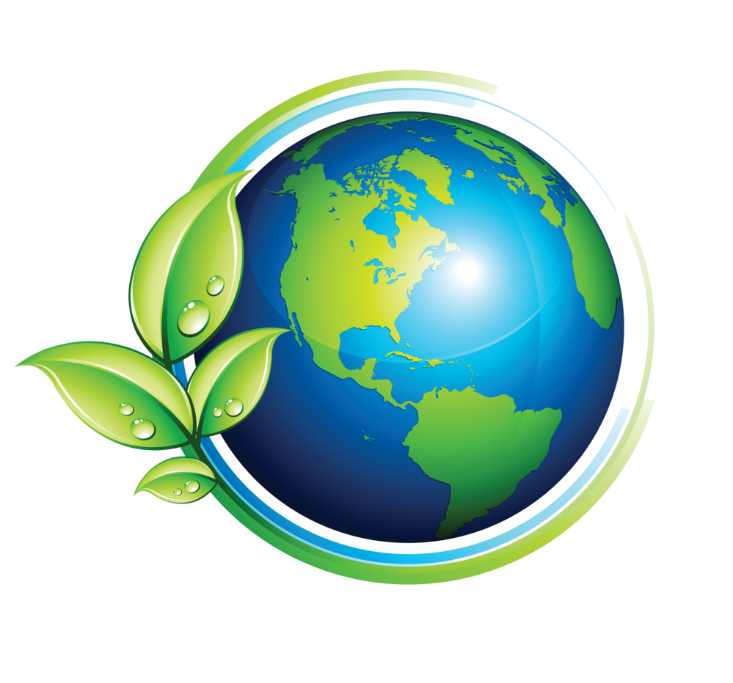 Цель: 
Пропаганда экологического образования школьников.
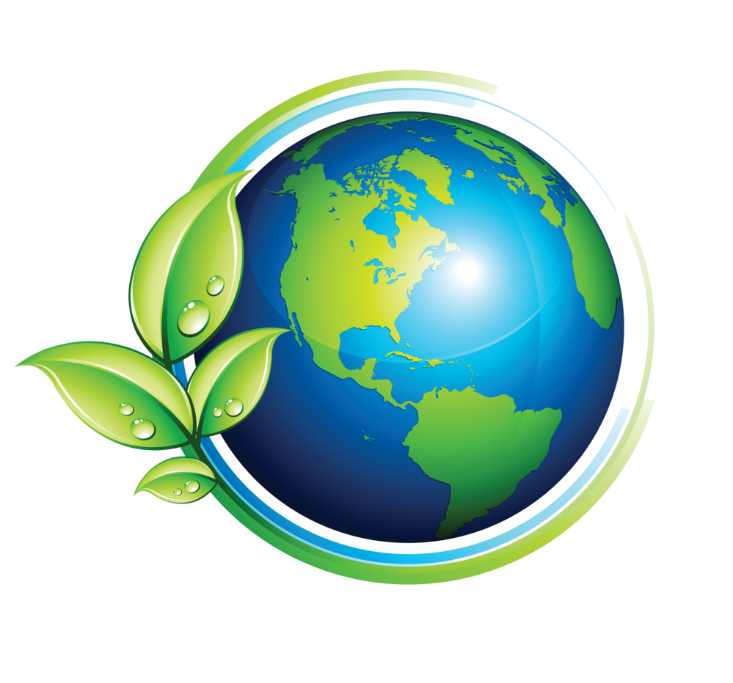 Правила игры:
У каждой команды на столе сигнальная карточка. Командам задаются вопросы, и та из команд, которая первой поднимет сигнальную карточку, дает ответ на поставленный вопрос. За каждый правильный ответ команда получает 1 очко.
     Если одна из команд дает неверный ответ, то право хода переходит к другой команде и т. д.
    Если все команды дают неверный ответ, то в игру вступают болельщики. Команда болельщиков также может принести очко своей команде.
   Игра состоит из трех раундов.
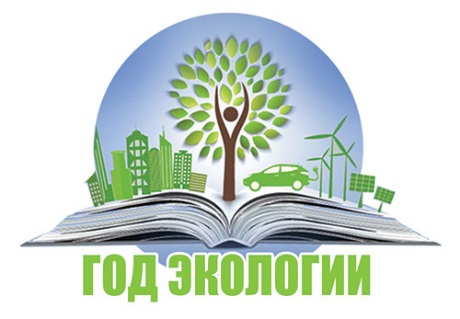 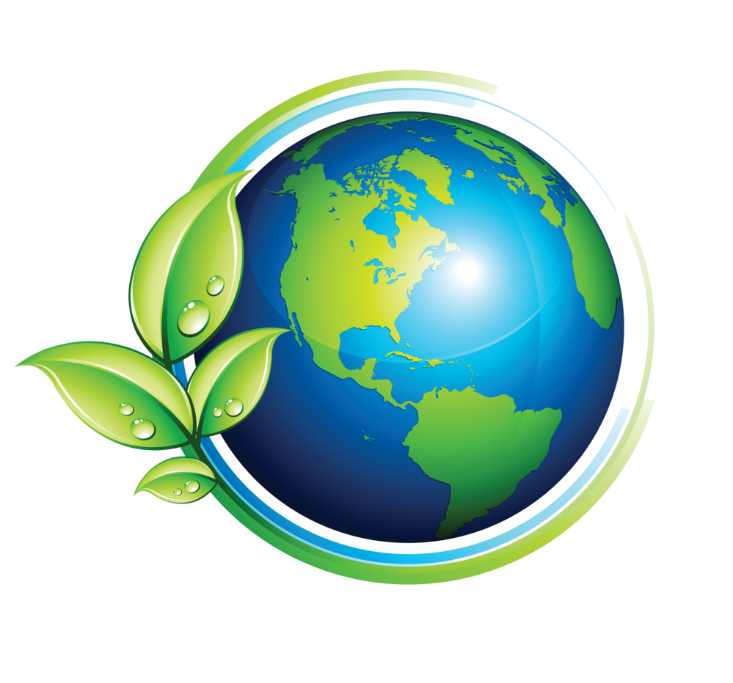 40
40
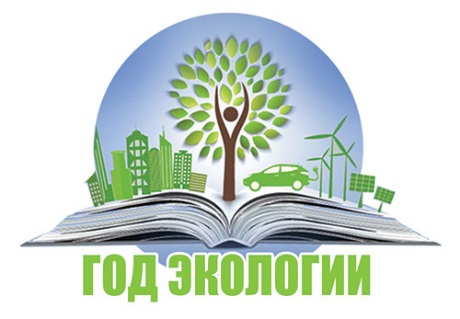 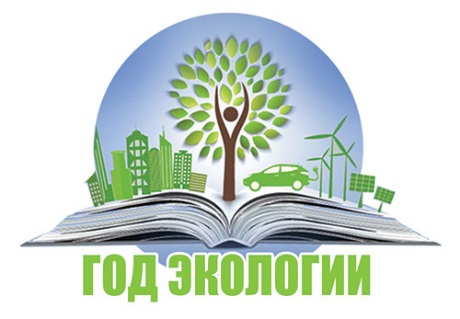 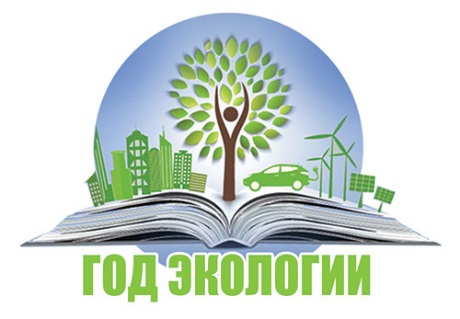 Экологический
I раунд
брейн-ринг
Продолжить игру
Продолжить игру
II раунд
II раунд
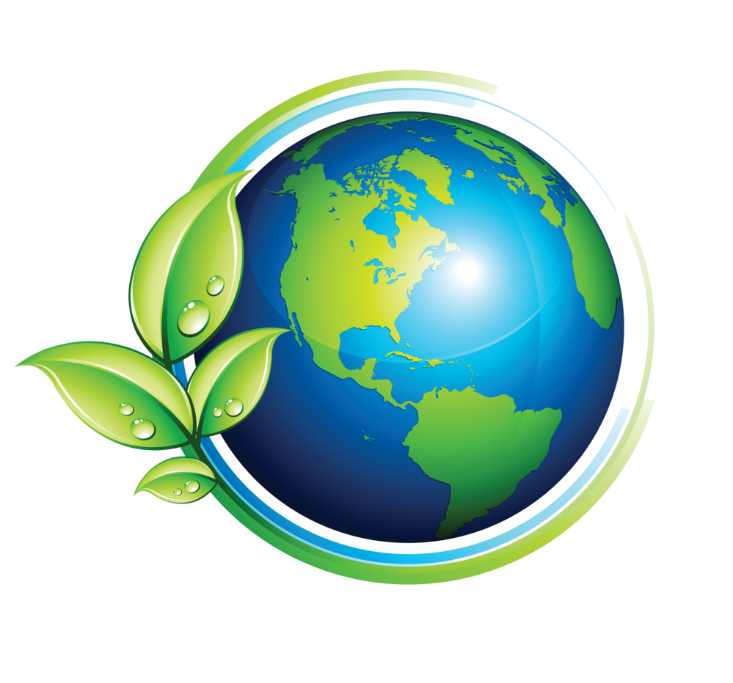 Брошенная на землю кожура от банана в нашем климате разлагается около 2 лет. Брошенный окурок сигареты разлагается на два года дольше. Пластиковый пакет разлагается на восемь лет дольше, чем окурок. Сколько лет потребуется для того чтобы разложился пакет?
12
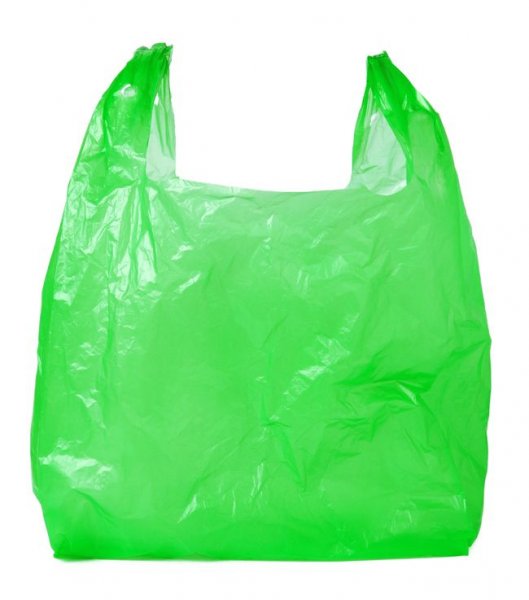 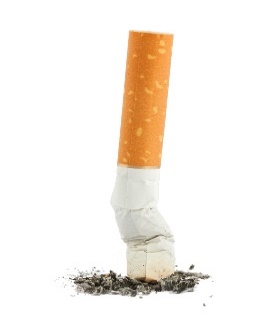 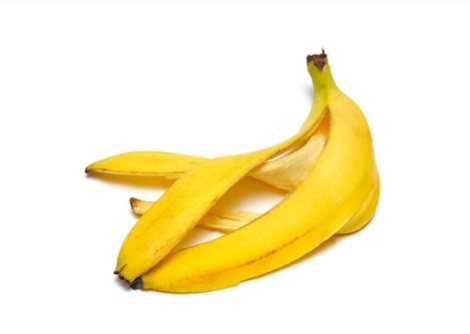 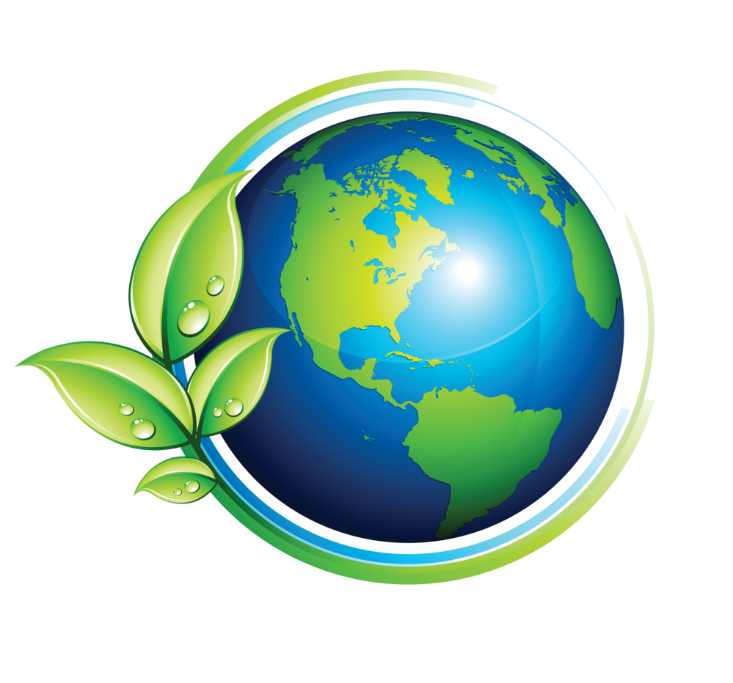 В палаточном лагере на площади в 1 га за 3 месяца отдыхают 100 туристов. За сутки один невоспитанный турист может сжечь 1 м3 древесины, оставить на дереве автограф площадью 1дм2, сломать до 10 молодых деревьев. Какой вред  могут принести лесу 100 невоспитанных туристов?
100м³,
100дм²
1000 д.
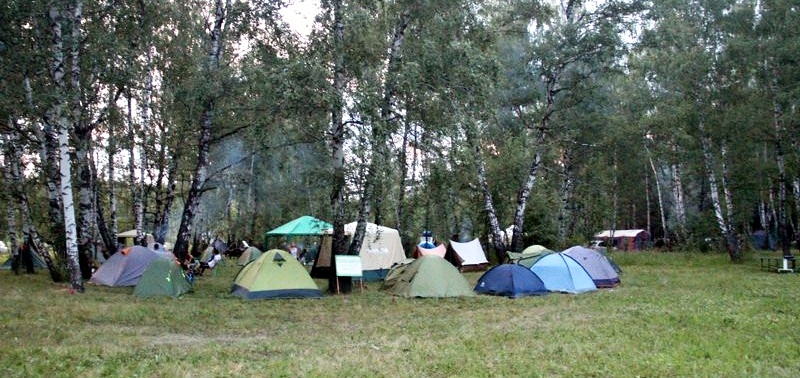 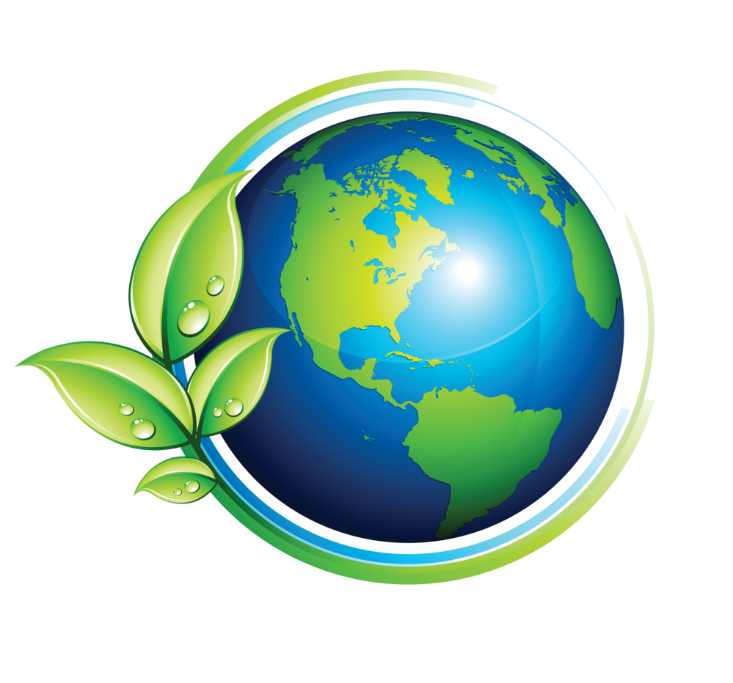 В суровую зиму в лесу может погибнуть до 90% птиц. Если в лесу обитало 3400 птиц, то, какое количество оставшихся?
3060
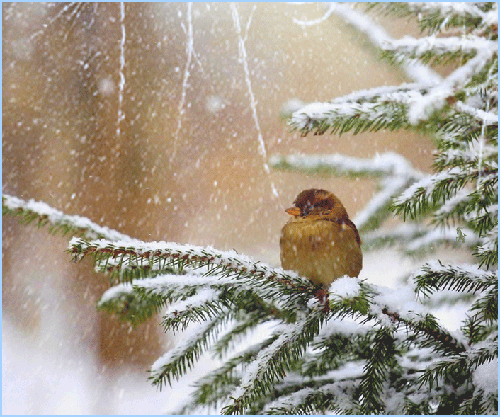 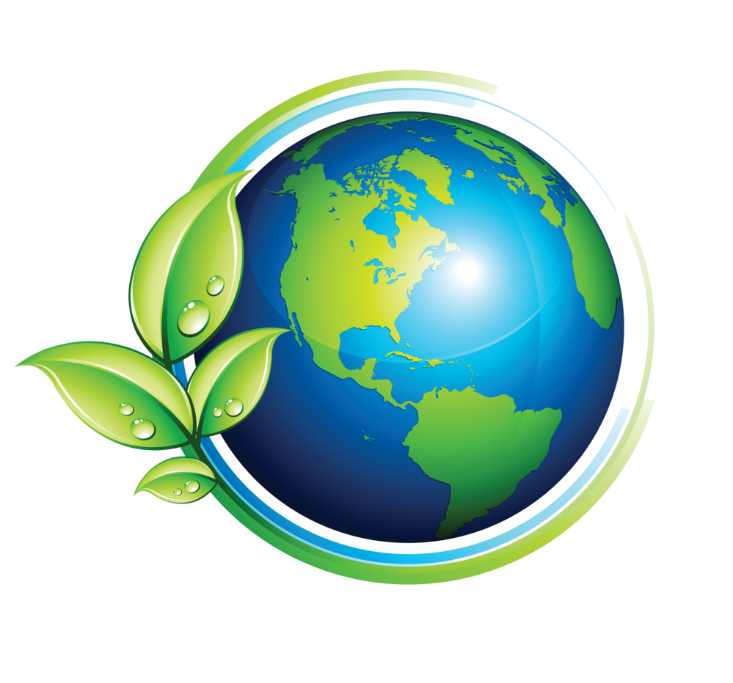 Всего  на территории области на складах хозяйств различных форм собственности хранится около 500 тонн ядохимикатов, не пригодных  к использованию, из них более 25 тонн ртутьсодержащих  соединений. Сколько  процентов ядохимикатов составляют ртутьсодержащие  соединения?
5%
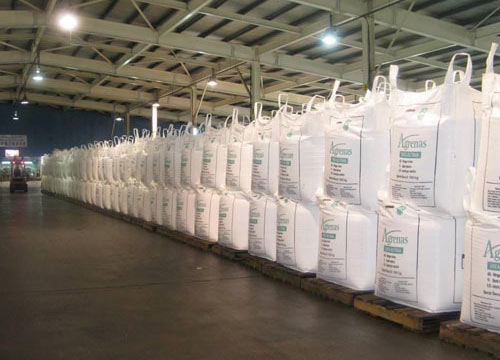 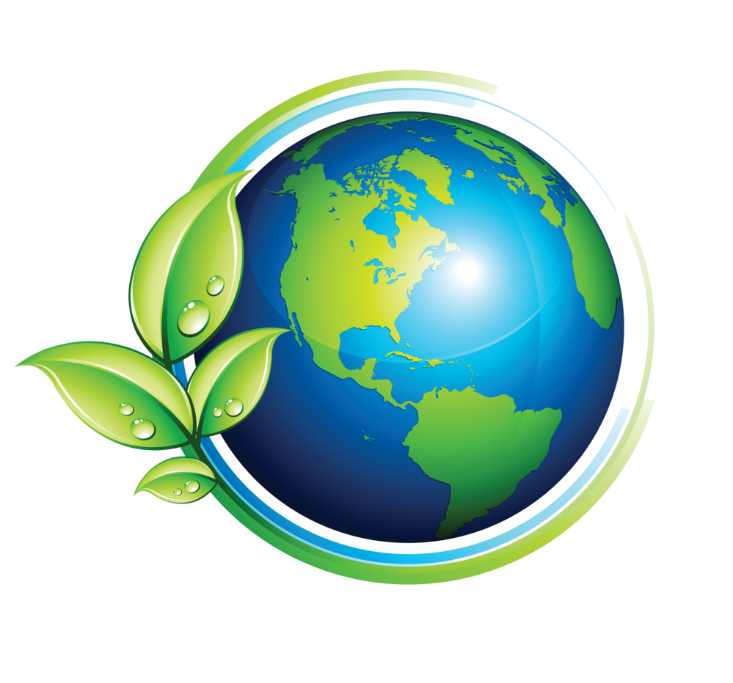 В настоящее время леса на планете занимают около 40 млн. км².  Ежегодно эта величина уменьшается на 2%. Какую площадь будут занимать леса через 30 лет?
16 млн. км²
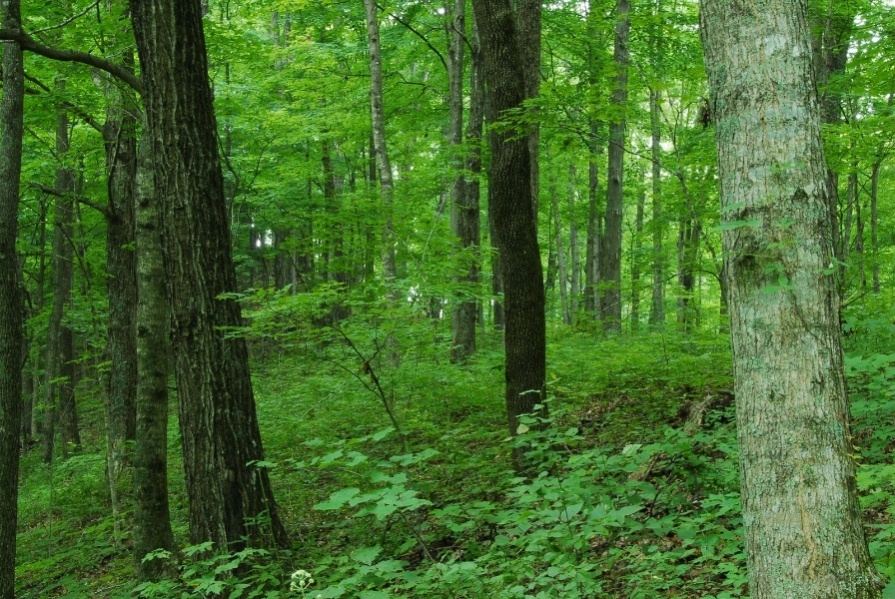 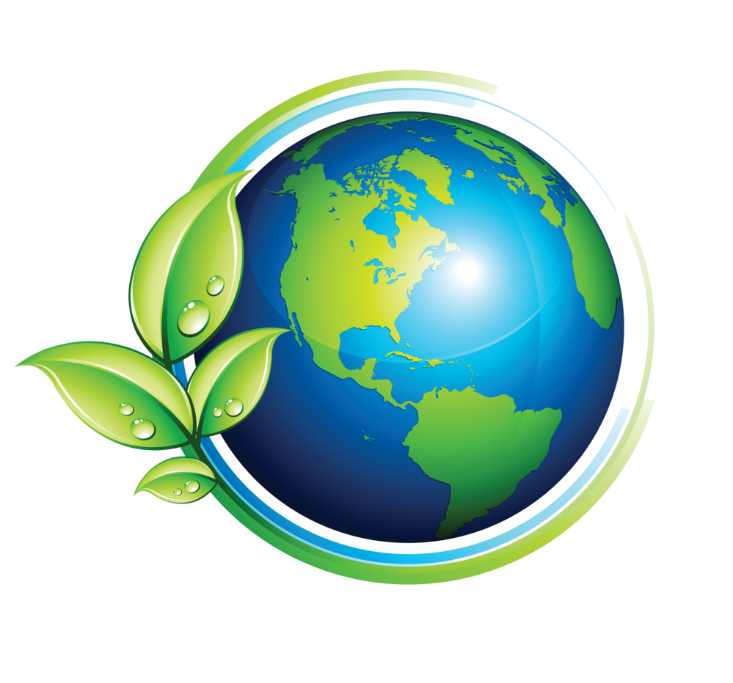 Весной очистка свалки была закончена за три дня. В первый день очистили 35% всей площади, во второй 33%, а в третьей день остальную часть. Найдите площадь участка свалки, если в третий день очистили на 0,6 га меньше, чем в первый?
20 га
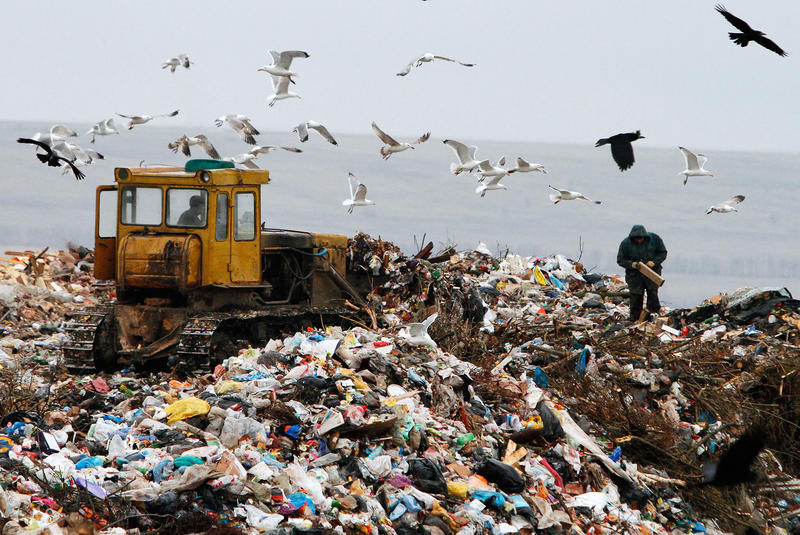 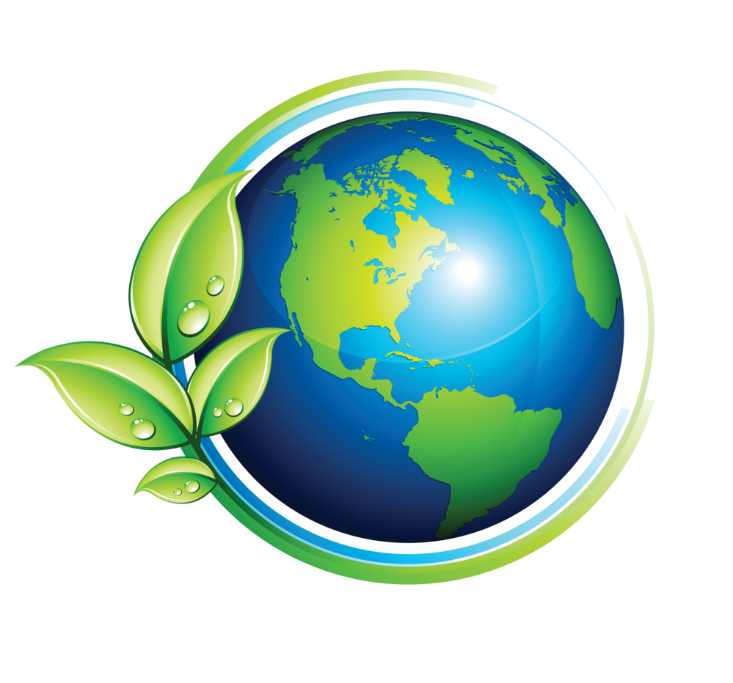 Легковому автомобилю для сгорания 1,6 л бензина требуется 2,5 кг кислорода. Сколько килограммов кислорода потребуется, если при поездке израсходовано 32 л бензина?
50 кг
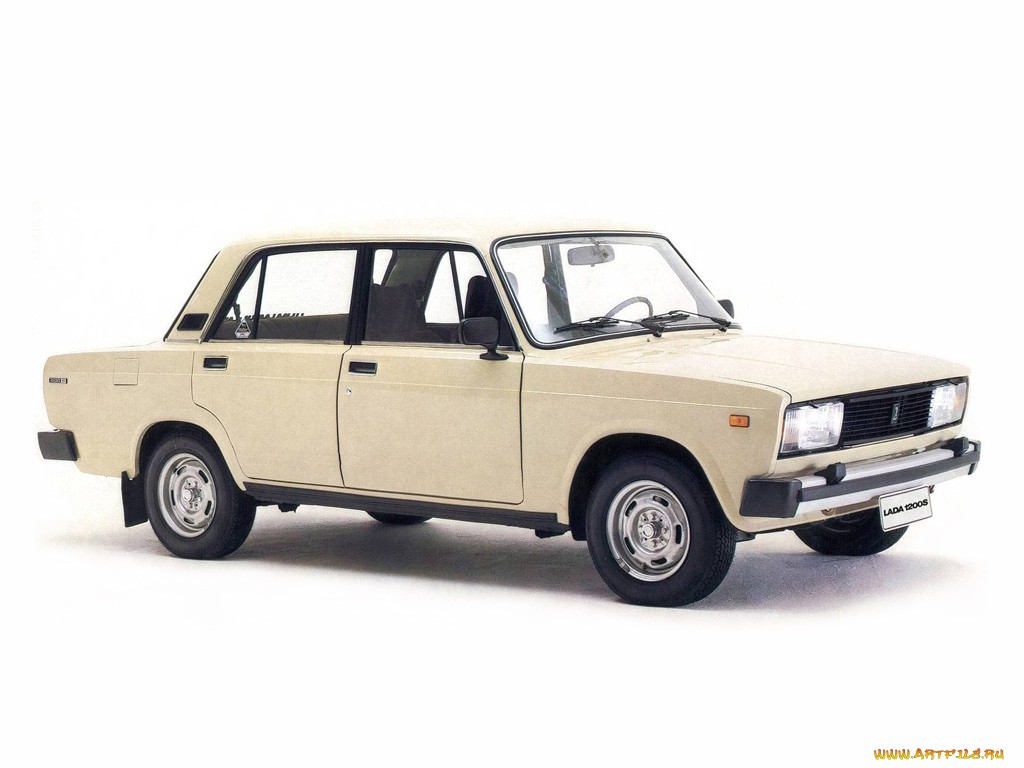 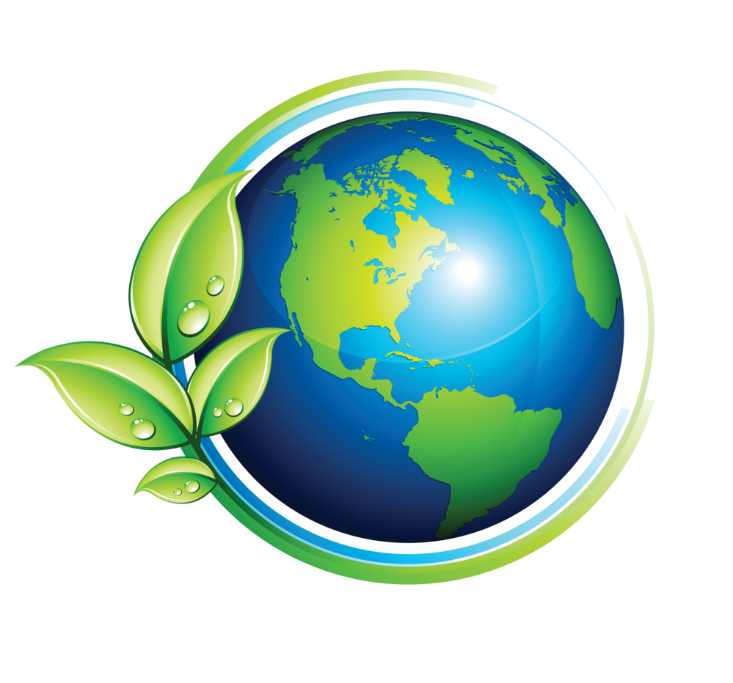 Если в лесу горит костёр, то в радиусе 150 м покидают гнёзда совы и другие птицы и насиживаемые яйца успевают остыть, кладка погибает. Вычислите площадь леса, которую покинули птицы при пожаре.
70650
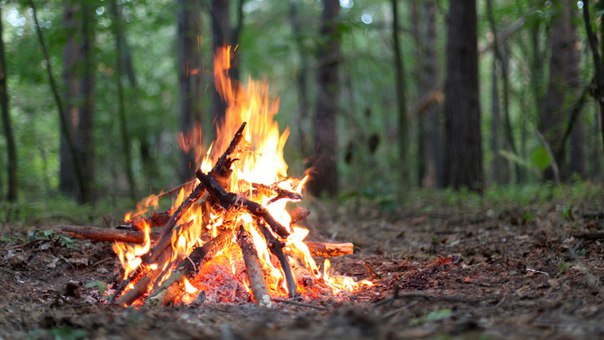 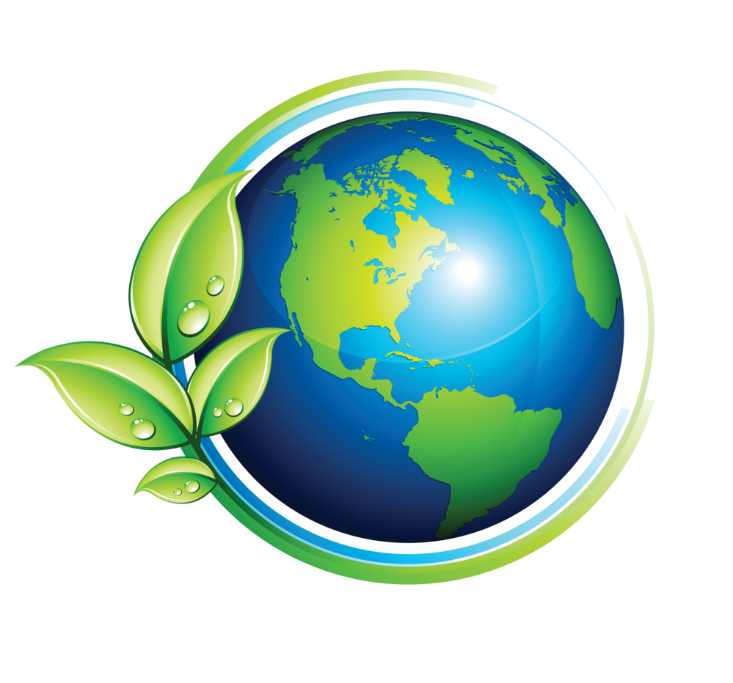 На объекте произошла авария с утечкой ядовитого газа. Определите площадь (в м²) опасной зоны, если её радиус равен 1 км 200м.
4521600
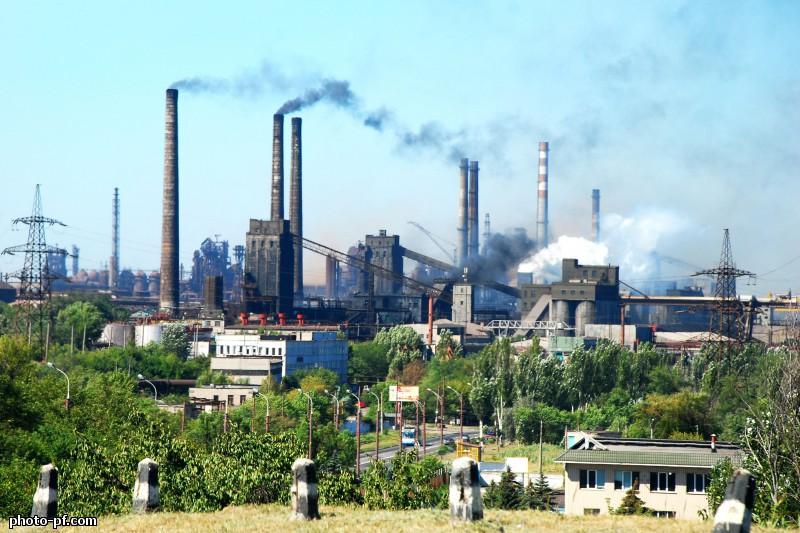 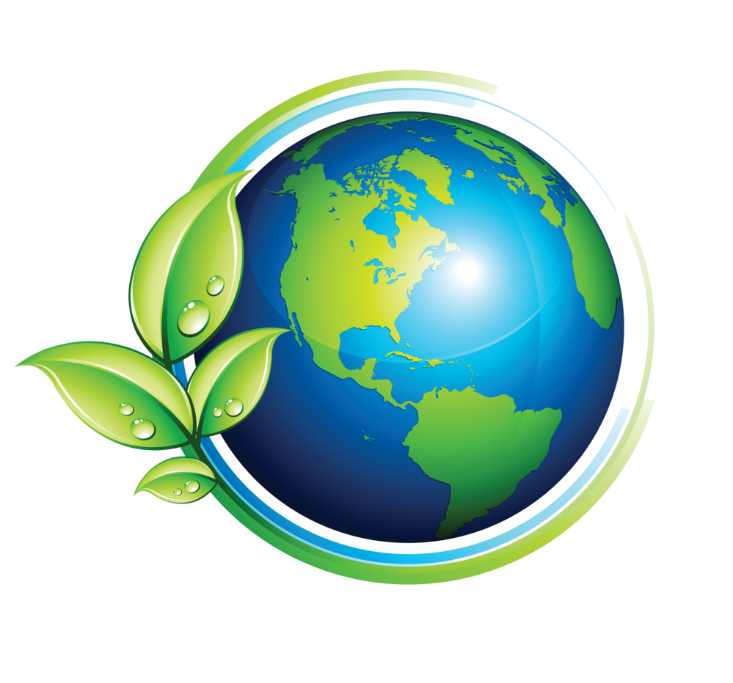 Сова съедает за ночь 7-8 мышей. Одна совиная семья уничтожает за год до 10 тысяч мышей-полевок, спасая этим до 20т зерна, которое могли бы уничтожить мыши. Сколько тонн зерна спасут 25 совиных семей?
500
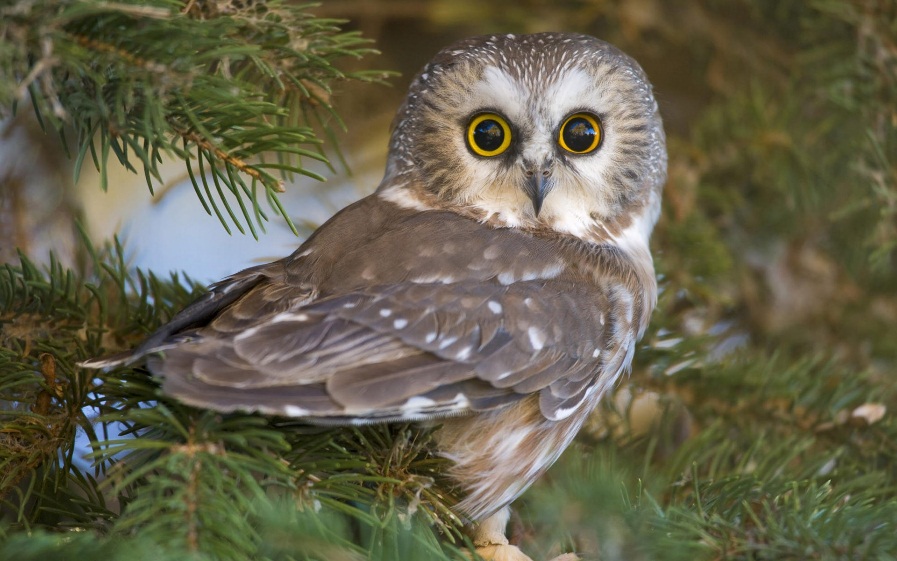 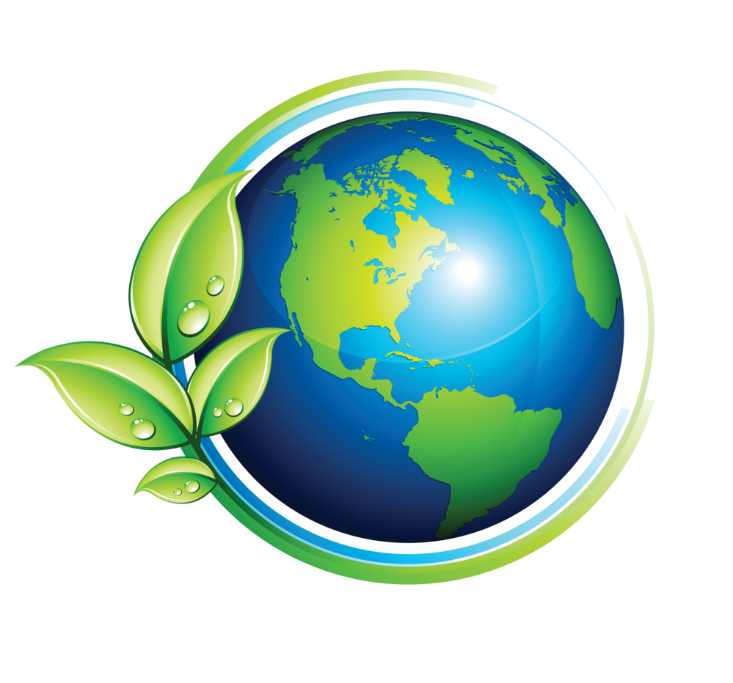 Кукушка съедает в день в среднем  40 гусениц, 5 личинок майского жука,  50 личинок щелкунов. Сколько за год кукушка съест всего личинок и гусениц?
34675
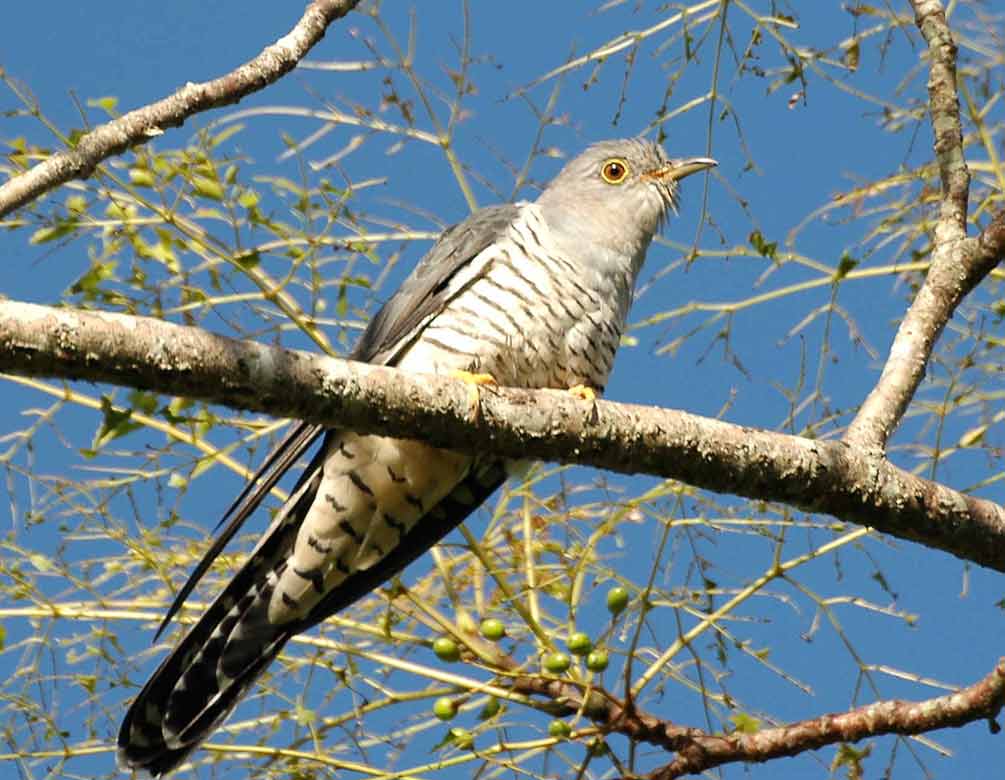 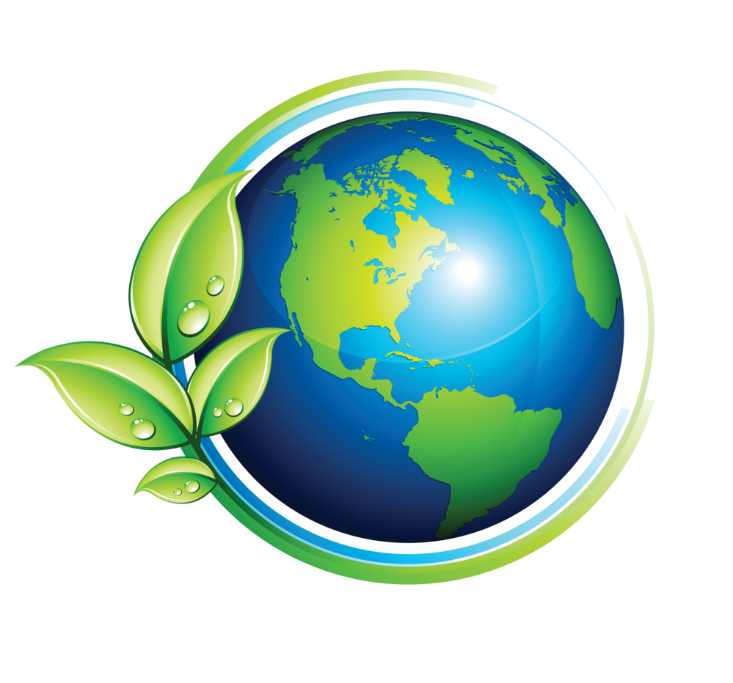 Семи точечная божья коровка за день съедает 60 тлей. Мухоловка-пеструшка - совсем небольшая птичка, но она съедает за день 300 мух и комаров. Сколько всего съедят тлей, мух и комаров три божьих коровки и пять мухоловок-пеструшек?
1680
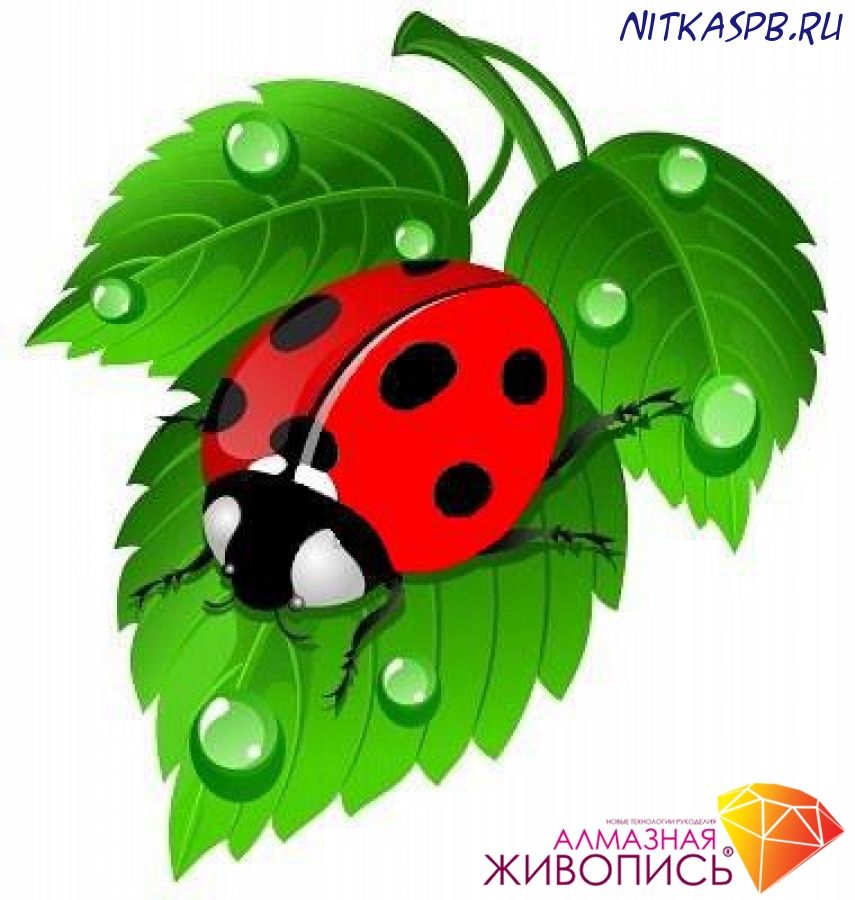 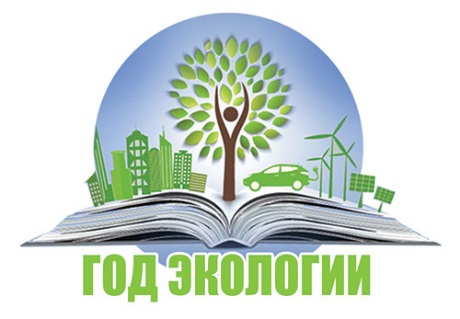 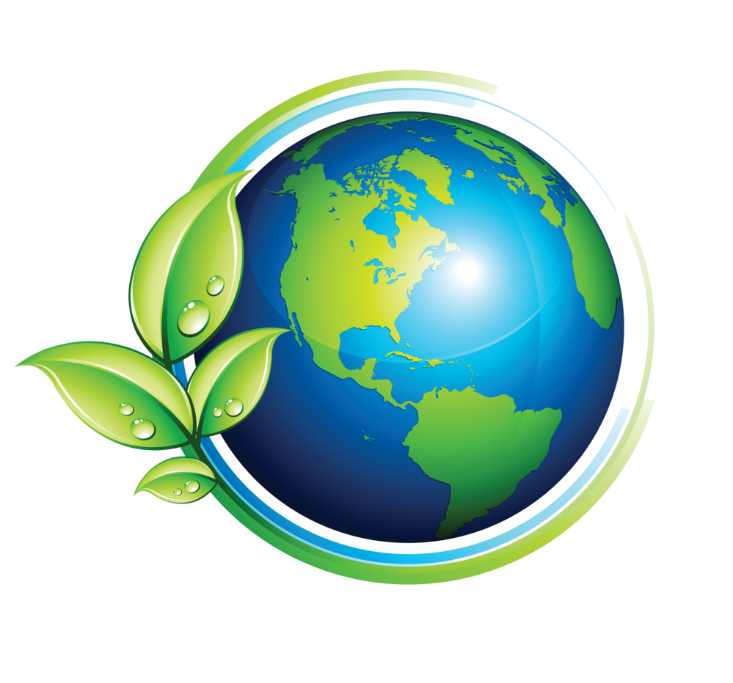 40
40
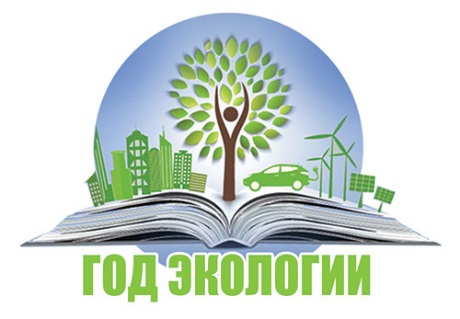 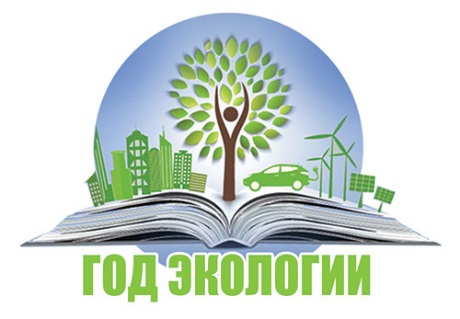 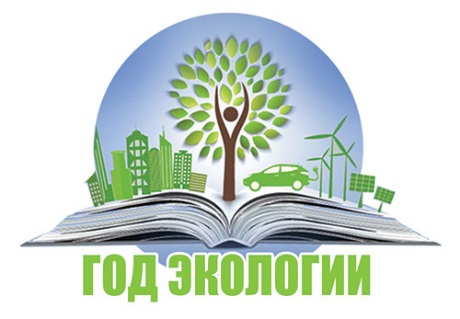 Экологический
II раунд
брейн-ринг
Продолжить игру
Продолжить игру
II раунд
II раунд
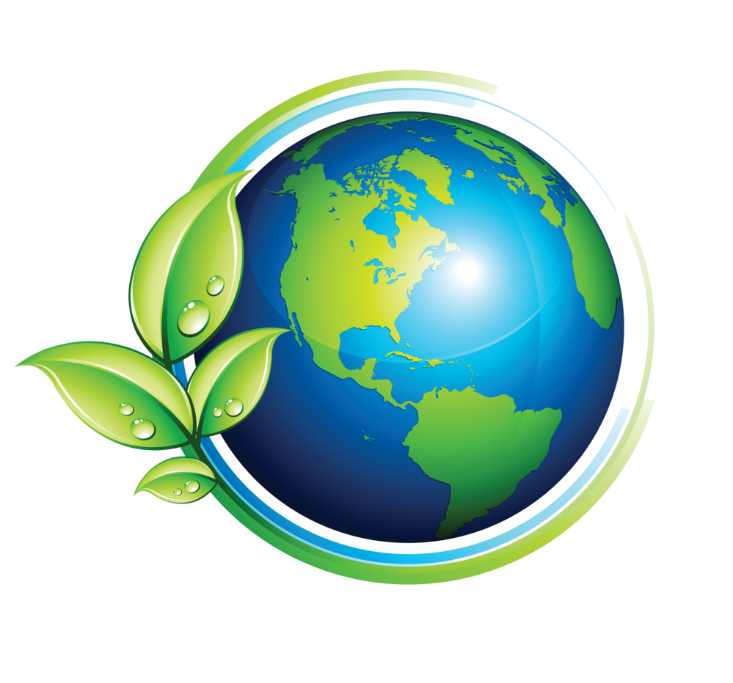 Перевертыши
Замените выражение известной пословицей или поговоркой
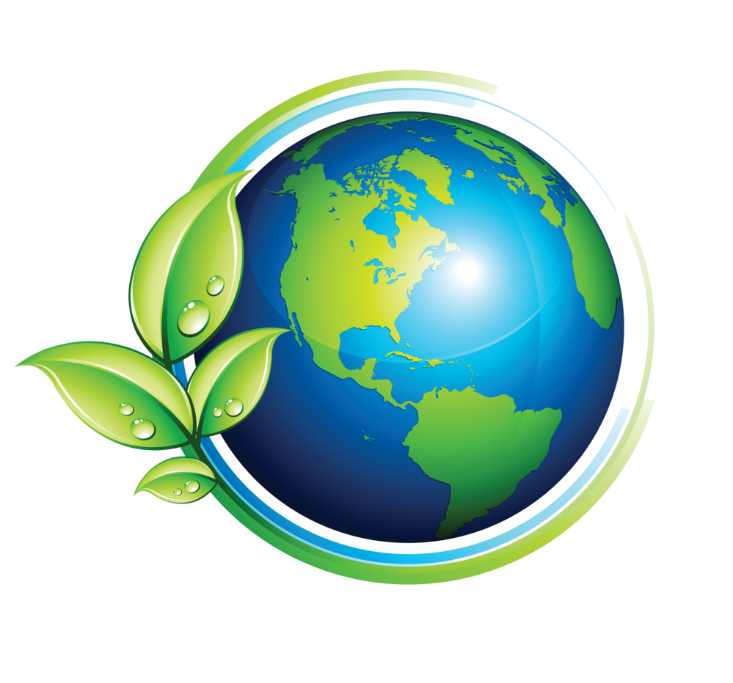 Экологическая шифровка
Обведите в кружок заглавную букву того высказывания, с которым вы согласны
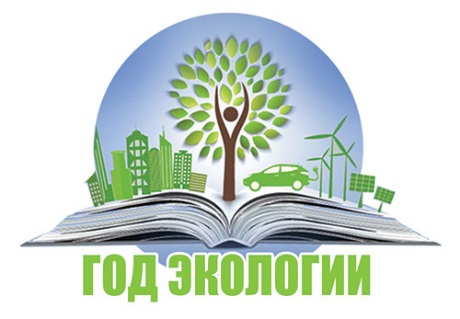 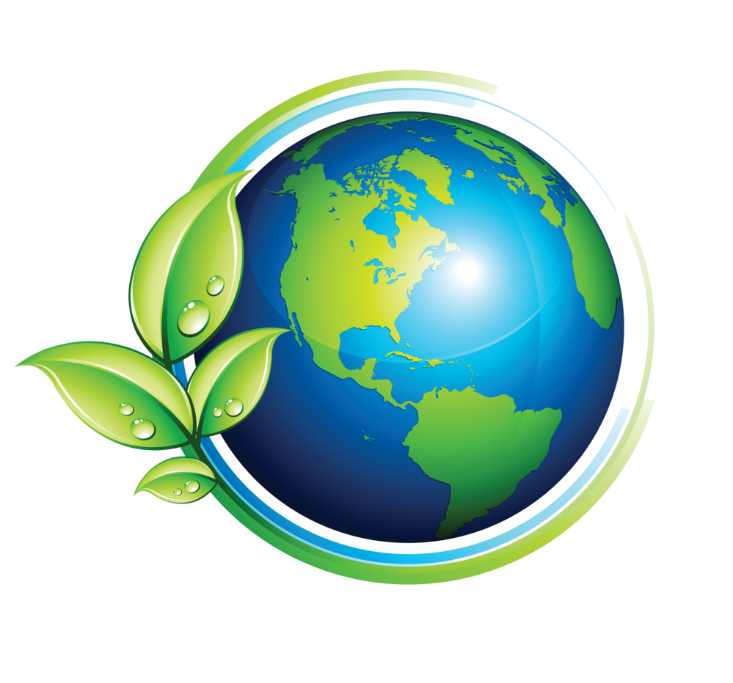 40
40
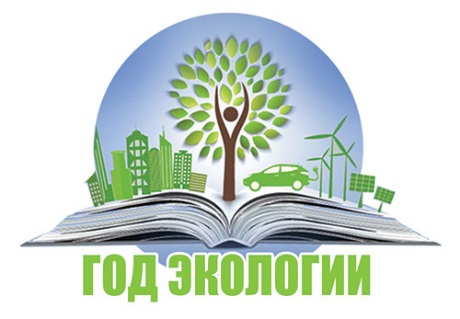 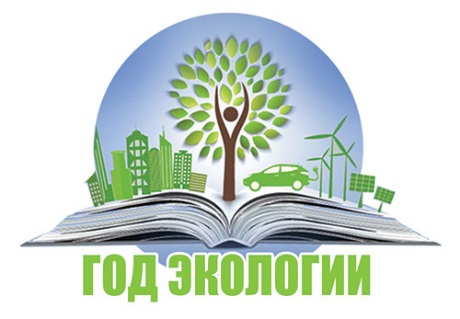 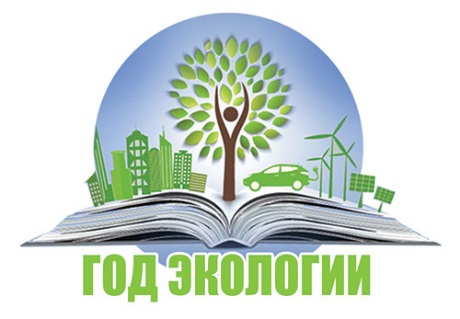 Экологический
III раунд
брейн-ринг
Продолжить игру
Продолжить игру
II раунд
II раунд
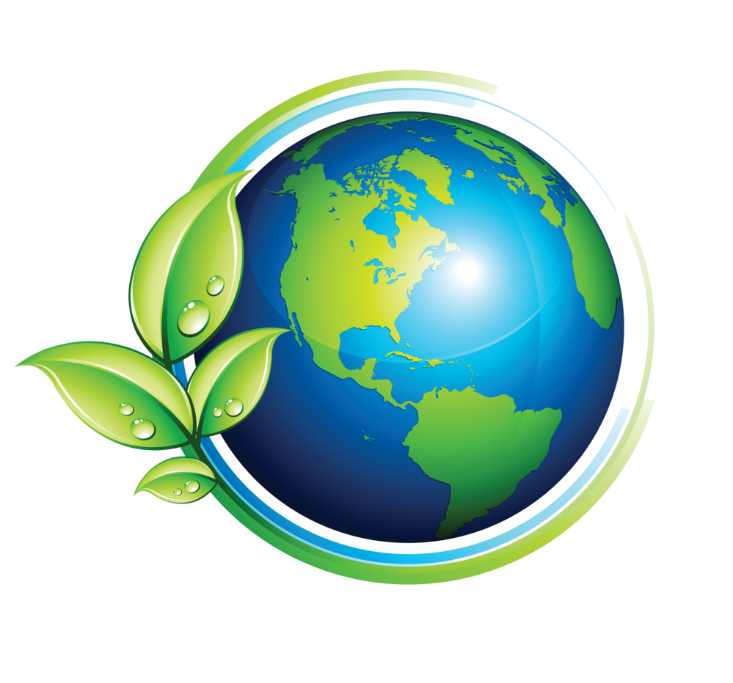 Экологическое буриме
Небеса – чудеса,
Вокруг – друг,
Человек - дровосек
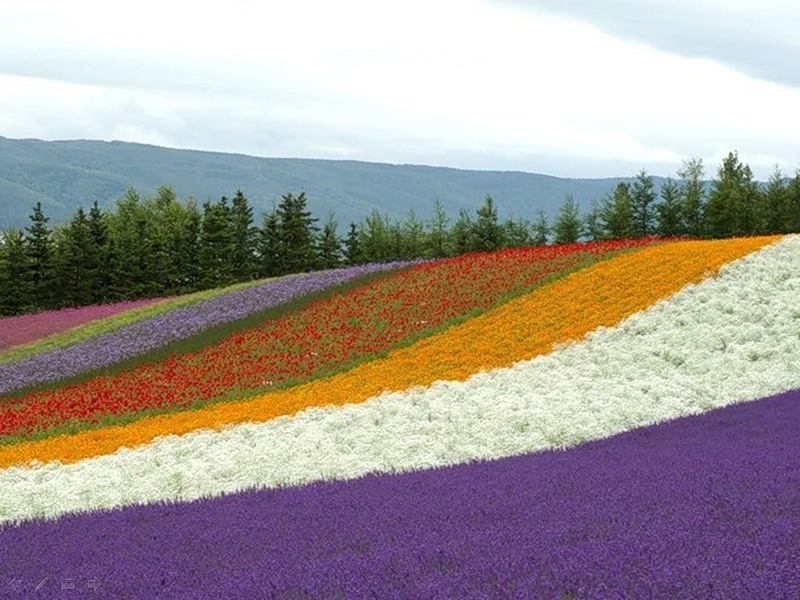 Спасибо за внимание